Rain Garden Project Logistics
Why Rain Gardens?
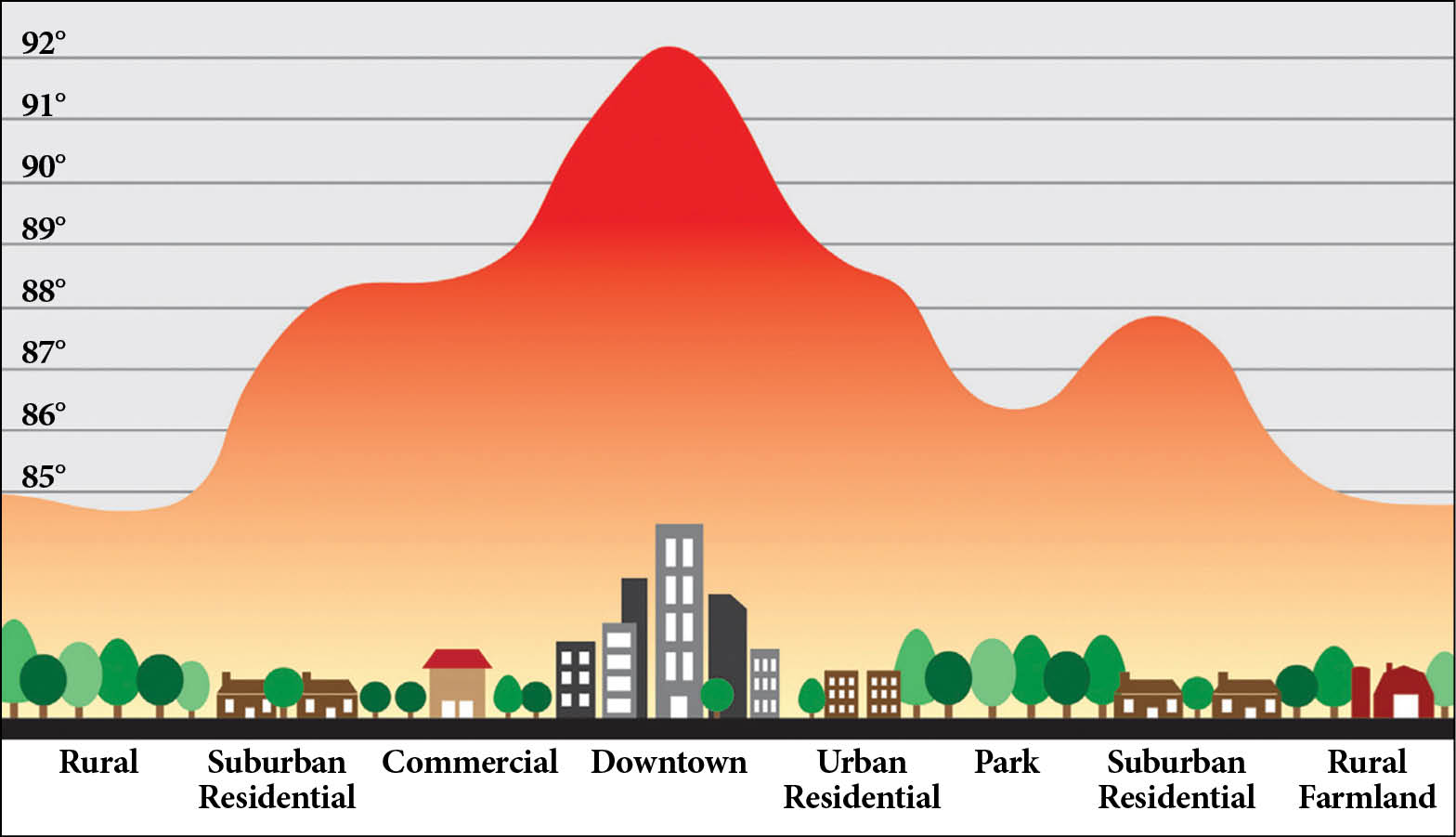 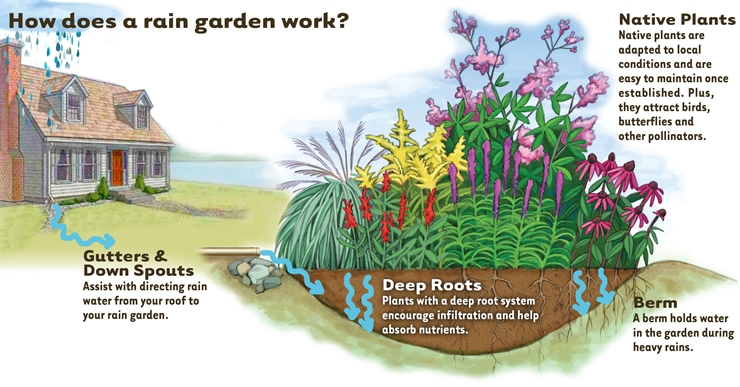 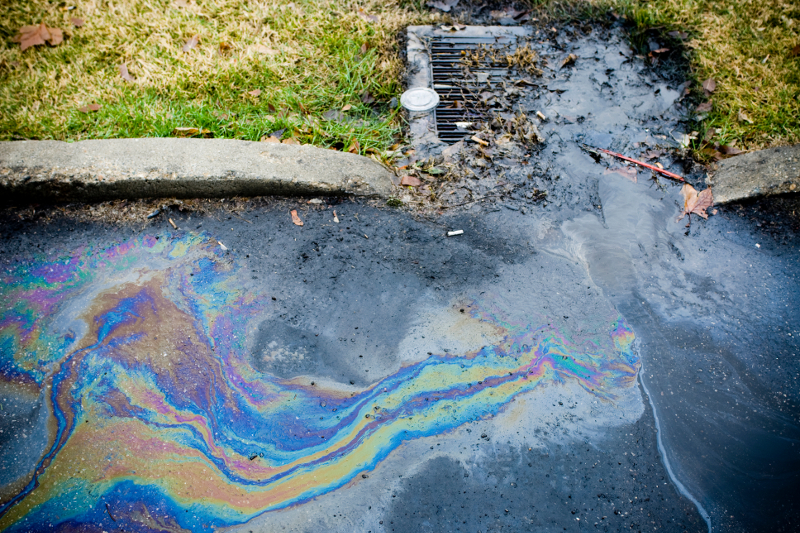 [Speaker Notes: Pollution control: stormwater runoff is the leading cause of water pollution
Replenish groundwater
Habitat creation
Cool the air (prevent urban heat)
Save money]
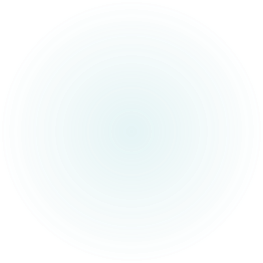 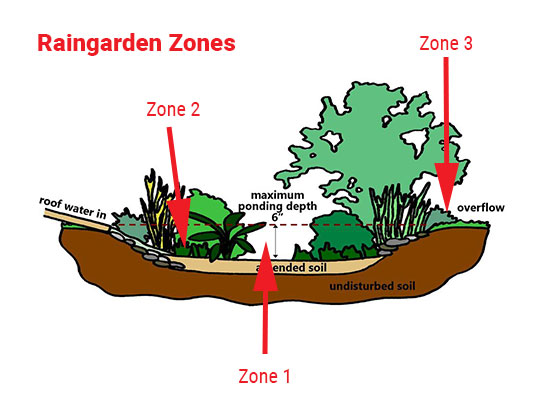 A Brief Review of Rain Gardens
A GARDEN WITH A SHALLOW DEPRESSION TO FILTER OUT AND ABSORB POLLUTANTS IN STORMWATER

MUST ABSORB WATER WITHIN 24 HOURS

INCLUDES NATIVE PLANTS
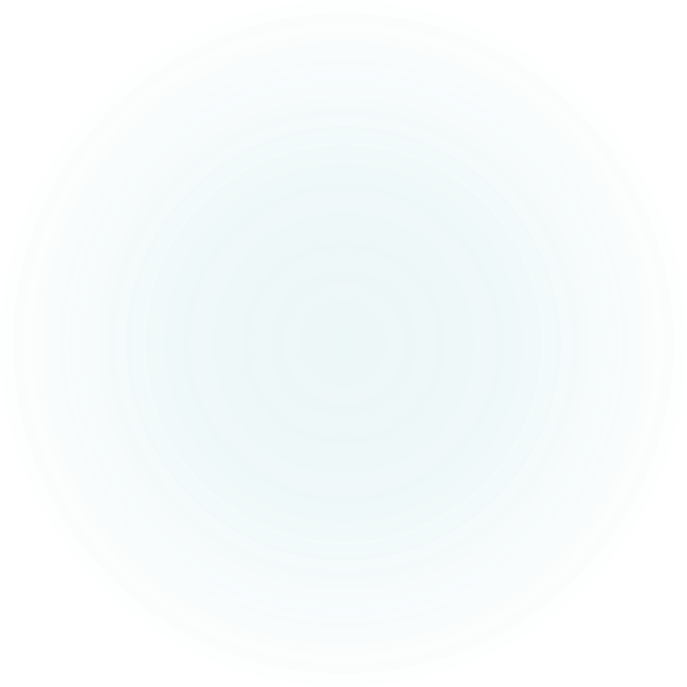 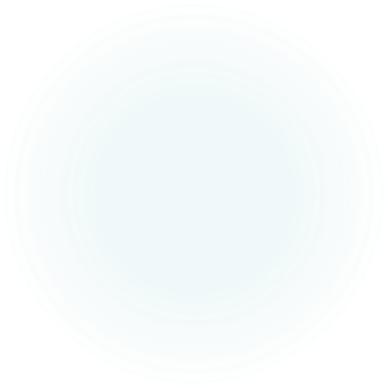 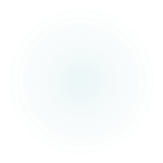 Swale: a shallow ditch that slows down water
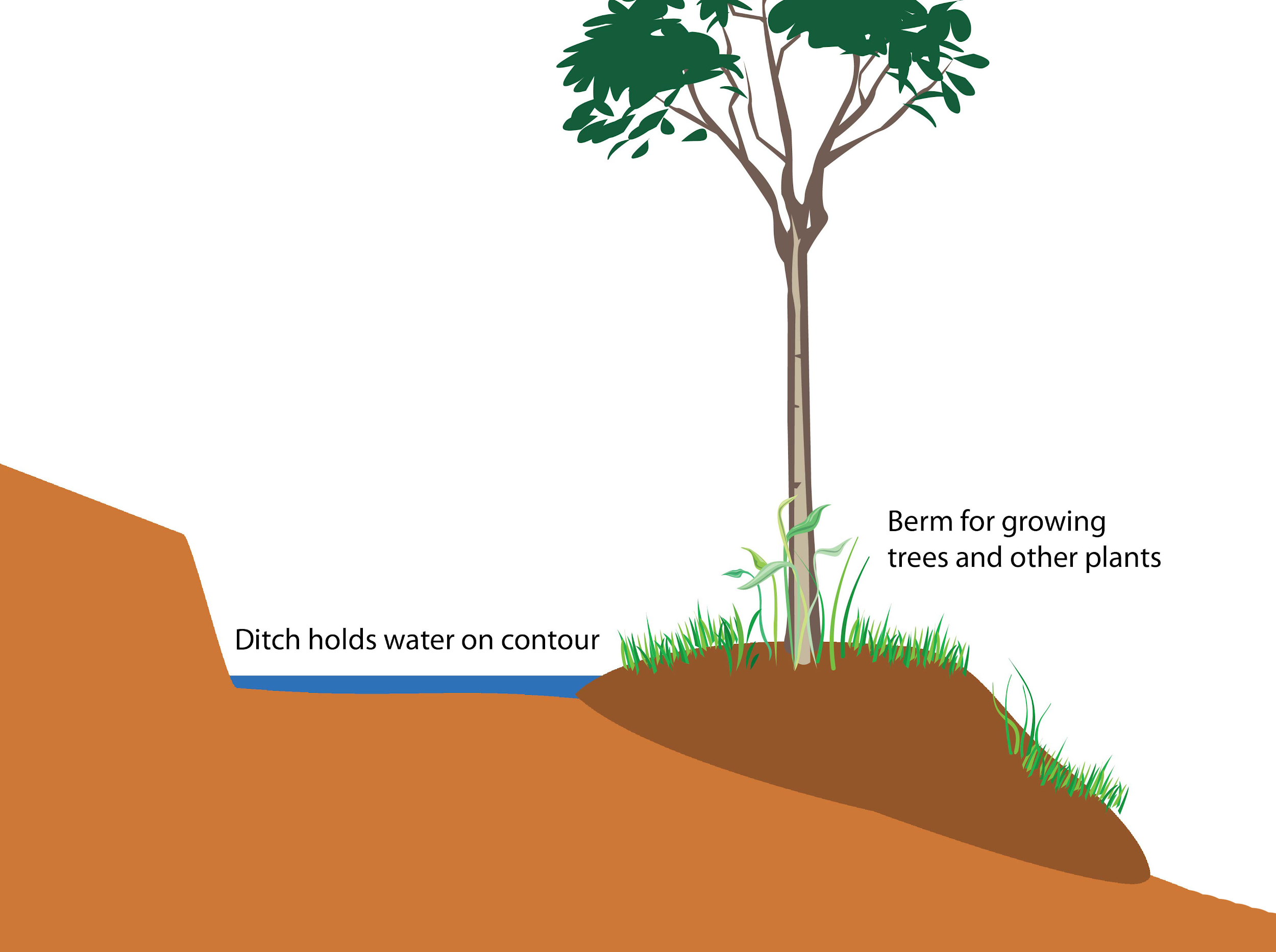 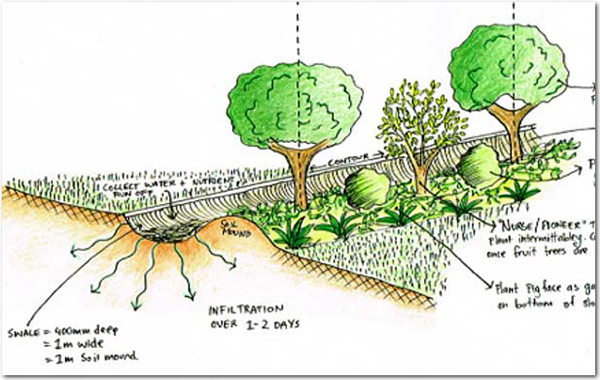 Berm: a bit of raised earth, an artificial ridge
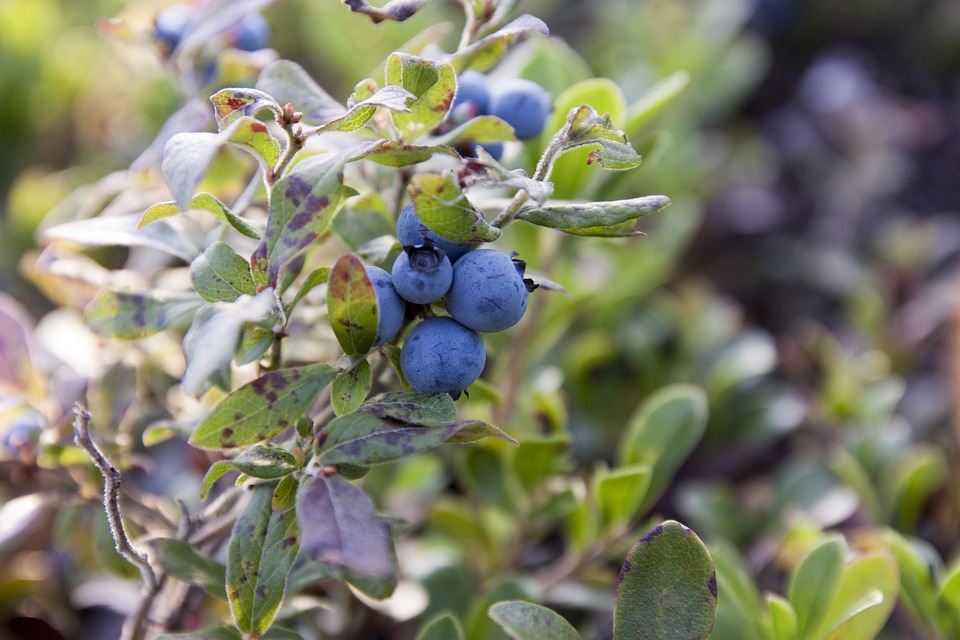 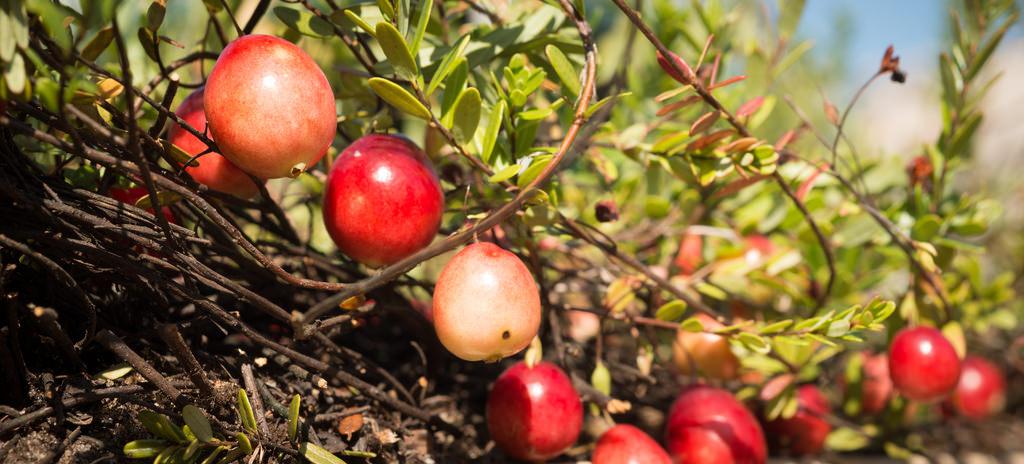 Blueberries and cranberries need more acidic soil. We can add sphagnum peat to make the soil more acidic.
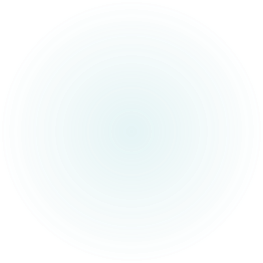 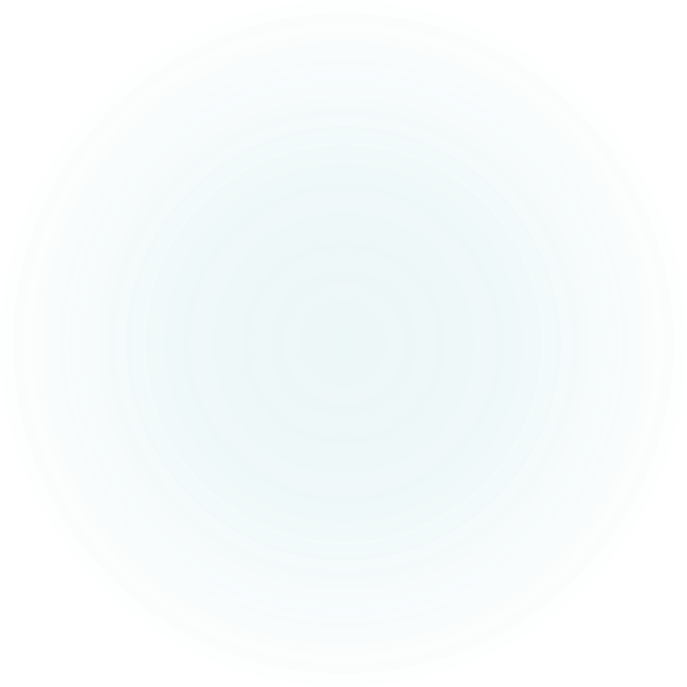 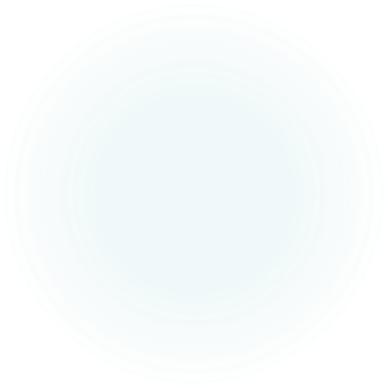 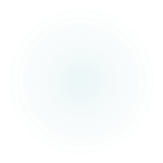 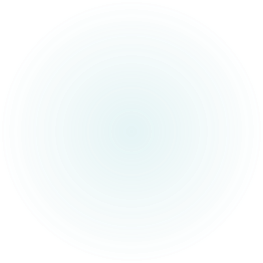 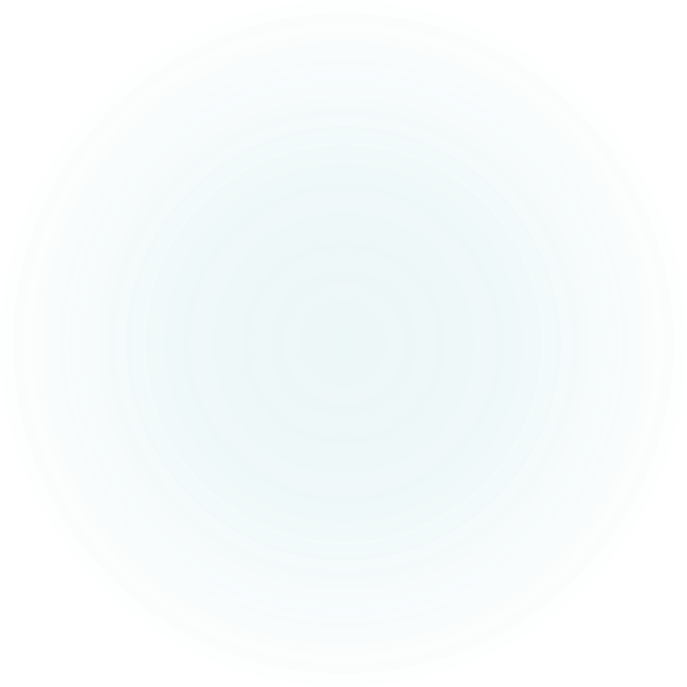 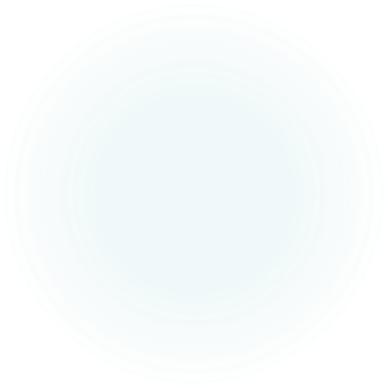 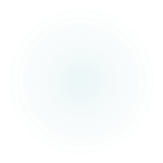 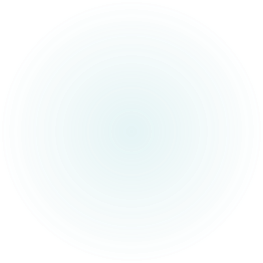 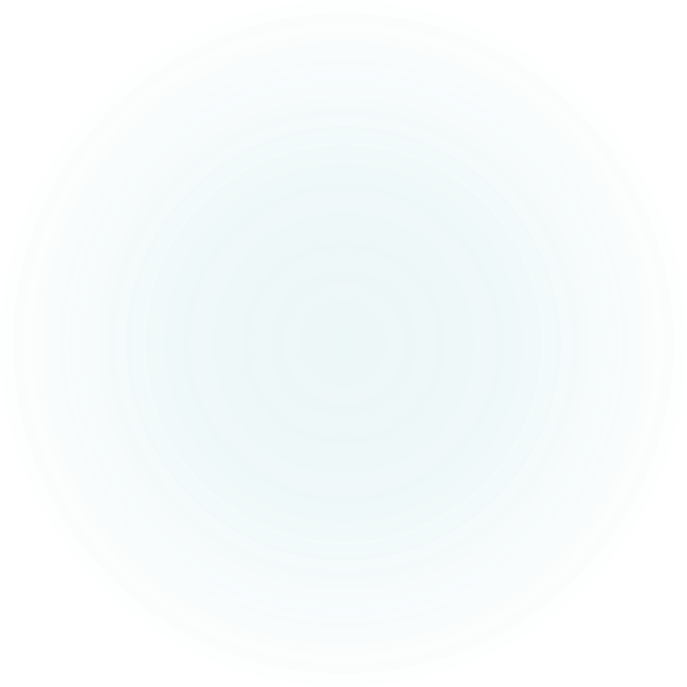 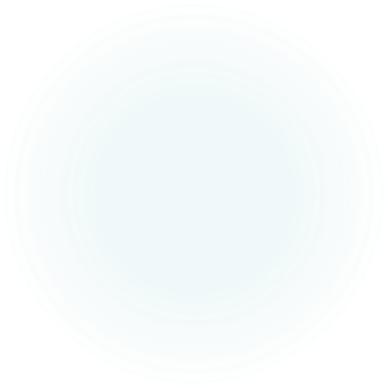 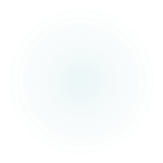 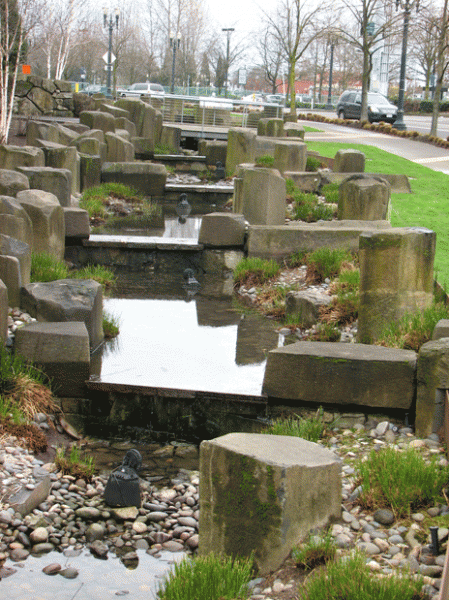 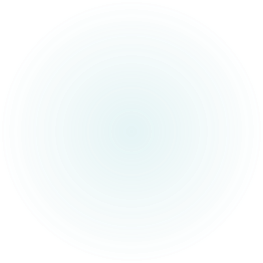 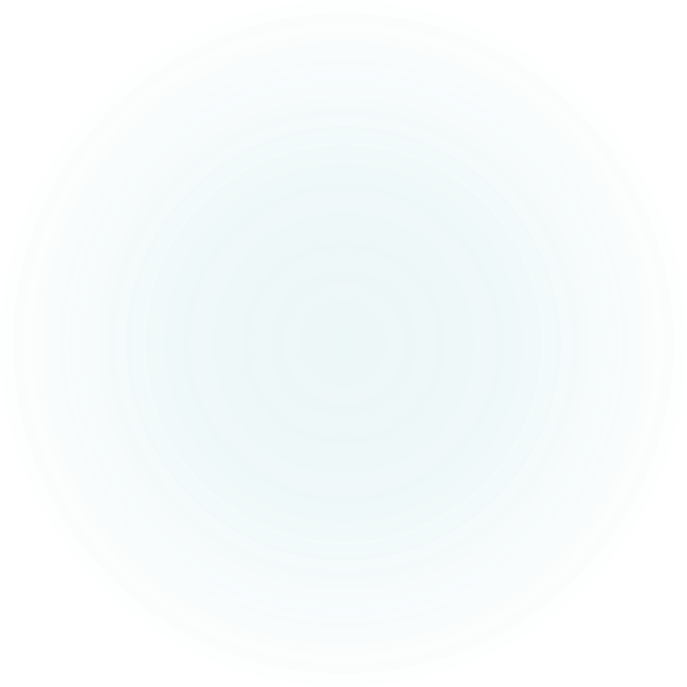 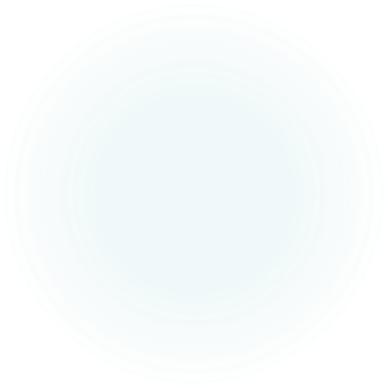 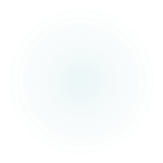 Rain Garden Project Essentials
Your group’s rain garden project will have two separate tasks that need to be completed:
Task 1: Rain Garden Pitch/Proposal
The rain garden pitch will be a brief presentation (roughly 5 min in length) in which you will describe your rain garden design and why it should be the rain garden that will be created this summer.

Task 2: Rain Garden Design
- The design itself must be drawn and complete with dimensions for the rain garden itself, as well as the surrounding garden or design item you wish to incorporate
Rain Garden Proposal Must Include:
A brief description of your rain garden design and what the creative twist is that you plan to incorporate
A powerpoint presentation of which native plants you would like to include in your rain garden
Where these plants will be placed in the garden (remember what types of plants grow in what water filtration levels)
Why these native plants are unique and cool
What the signage would look like for each native plant
Why you believe your design should be the one used as Roosevelt’s rain garden
Rain Garden Design Must Include:
A design plan with proper dimensions of the rain garden itself and the surrounding garden
Pathways to walk on while walking through the garden
Proper labels of what plants you have chosen to incorporate in your garden and where they will be placed
A cool, creative, and functional twist
How to properly calculate volume of storm water runoff
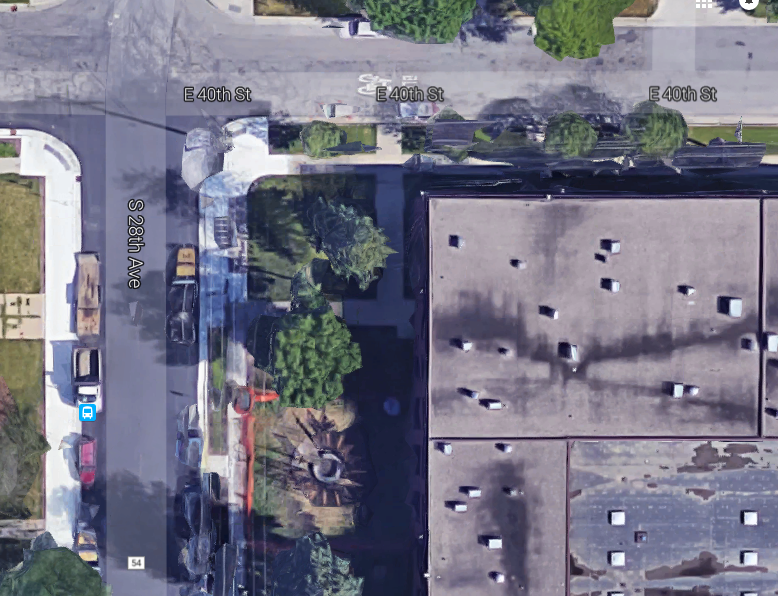 First you must calculate the volume of the building the rain garden will be capturing the rain from
Volume= Length x Width x Height
W=143.82ft, L=196.86ft, H=20ft

Formula to calculate storm water run off:
V = C x  0.083 feet; C=Catchment area
Ex. Volume=100 feet, so 100 ft = C x 0.083 feet
100 ft x 0.083 ft = C
C= 8.3 ft
Calculate Rain Garden Size(with 6-inch ponding depth)
O = optimal rain garden size in square feet
V = Volume of stormwater captured by rain garden in design storm in cubic feet

______V_______   = O
0.5 feet
Example: For a catchment area that will collect a total volume of 200 cubic feet of runoff , divide 200 cubic feet by 0.5 feet (the ponding depth should be 6 inches and 6 inches = 0.5 feet): 			
200 cubic feet/0.5 square feet = 400 square feet